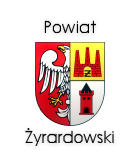 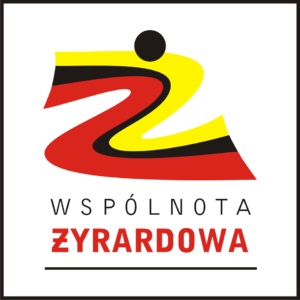 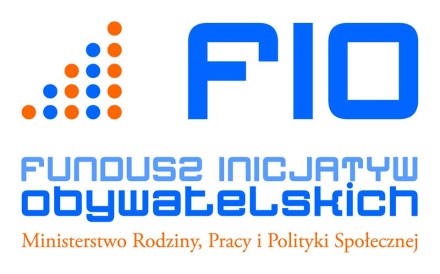 SPOTKANIE  OTWIERAJĄCE PROJEKT

MŁODY AKTYWNY OBYWATEL

ŻYRARDÓW   18  MAJA 2016r.
MŁODY   AKTYWNY   OBYWATEL
Fundusz Inicjatyw Obywatelskich 2016
Priorytet 3 – aktywne społeczeństwo

Kierunki działań  - rozwijanie edukacji obywatelskiej  i kompetencji społecznych

Strefa Pożytku Publicznego – nauki , szkolnictwa wyższego , edukacji , oświaty i wychowania
W  PARTNERSTWIE
Stowarzyszenie „ Wspólnota Żyrardowa”
Jednostka Samorządu Terytorialnego
WARTOŚĆ  PROJEKTU46 870 zł
Kwota dofinansowania projektu 

       39 980 zł 

Co stanowi

    85,3     %   wartości 
                       projektu
Środki  Projektodawcy

6 890 zł
 w tym : 

wkład własny -  6 120 zł

wkład finansowy – 770 zł
WKŁAD WŁASNY
W ramach wkładu własnego Stowarzyszenie zorganizuje warsztaty dla młodzieży ( min. przeprowadzi rekrutację uczniów do projektu; zatrudni trenerów/wykładowców ; zaangażuje do projektu wolontariuszy; zorganizuje poczęstunek, przygotuje  materiały szkoleniowe ; wykona zakładkę projektu na stronie www stowarzyszenia ; opracuje materiały na stronę www, rozpowszechni informacje o projekcie na portalu społecznościowym i stronach www ; zorganizuje warsztaty plenerowe ; zorganizuje spotkanie otwierające i kończące projekt ; zorganizuje transport na warsztaty plenerowe ; opracuje materiały prasowe; zakupi sprzęt wg zapisu w ofercie; przeprowadzi ewaluację projektu ; rozliczy projekt i sporządzi sprawozdanie)
BENEFICJENCI
Uczniowie  ponadgimnazjalnych szkół powiatowych z powiatu żyrardowskiego – 105 osób ( z każdej ze szkół 15 uczniów ) 
Liceum Ogólnokształcące im .Stefana 
      Żeromskiego w Żyrardowie
Zespół Szkół Nr 1 w Żyrardowie
Zespół Szkół Nr 2 w Żyrardowie
4.  Zespół Szkół Nr 3 w Wiskitkach
5.  Liceum Ogólnokształcące w Puszczy Mariańskiej
6.  Liceum Ogólnokształcące w Mszczonowie
7.  Zespół Szkół  w Mszczonowie
Zadania Partnera Projektu
pomoc w przeprowadzeniu rekrutacji do projektu
pomoc wolontariuszom w dystrybucji plakatów i ogłoszeń rekrutacyjnych
zakup drobnych nagród dla najaktywniejszych uczestników projektu
promocja projektu na stronie internetowej powiatu
druk plakatów 
przeprowadzenie akcji promocyjnej w 7 szkołach Powiatu Żyrardowskiego
 
Ponadto Powiat Żyrardowski udostępni dla prawidłowej realizacji powierzonych zadań pomieszczenie biurowe w Starostwie Powiatowym lub w budynku podległej jednostki organizacyjnej niezbędne do przyjmowania zapisów do Projektu. Udostępni też komputer, drukarkę, łącze netowe, telefon oraz kserograf na potrzeby robienia wydruków i powielania materiałów (zgłoszenia, kartu uczestnictwa) 

Powiat Żyrardowski skorzysta z uprawnień Partnera Projektu, zwłaszcza przy promocji Projektu.
Cel główny
Aktywizacja mieszkańców Powiatu Żyrardowskiego –młodzież szkół ponadgimnazjalnych  ( średnich)  funkcjonujących w Powiecie Żyrardowskim w obszarze aktywności obywatelskiej , zwiększenie partycypacji obywateli  w sprawach publicznych
Cele szczegółowe
Aktywizacja młodzieży szkół ponadgimnazjalnych i podniesienie wiedzy i umiejętności obywatelskich

Pobudzenie rozwoju osobistego i wzrost umiejętności personalnych młodzieży

Pobudzenie kreatywności młodzieży w życiu społecznym

Zwiększenie udziału władz samorządowych oraz organizacji pozarządowych w edukacji obywatelskiej młodzieży z terenu powiatu żyrardowskiego
Zaangażowanie obywateli   w projekt
Wolontariusze –aktywność społeczna , budowanie interakcji społecznych , wiedza praktyczna
Nauczyciele  - promocja aktywności społecznej , informacji publicznej , zachowań  prospołecznych, wiedza na temat badań ewaluacyjnych
Trzeci sektor – współdziałanie , praca dla społeczności lokalnych , umiejętności projektowania , praca z młodzieżą w obszarze edukacji obywatelskiej
Uczestnicy projektu – możliwość aktywizacji społecznej , pracy społecznej , wiedza o informacji publicznej , umiejętności społeczne i organizacyjne ,współdziałanie, kreatywność
Władze samorządowe – współpraca ze szkołami i NGO , nowe doświadczenie we współpracy z młodzieżą , dobra praktyka w zakresie dostępu do informacji publicznej
Zaangażowanie społeczności lokalnej w projekt
Pomoc uczniów i nauczycieli przy dystrybucji plakatów
Praca wolontariuszy przy rozpowszechnianiu informacji w internecie
Opracowanie zakładki projektowej na stronie www
Przygotowanie informacji o projekcie
Pomoc pracowników partnera projektu przy rekrutacji 
Udostepnienie biura projektu przez Partnera
Bezpłatne udostępnienie sal na spotkania otwierające i kończące projekt
Bezpłatne udostępnienie sal w szkołach na przeprowadzenie warsztatów
Zadania w projekcie1.  Spotkanie otwierające projekt – maj 20162.   Rekrutacja uczniów do projektu – maj/czerwiec 20163.  Zajęcia z form aktywizacji obywatelskiej oraz dostępu       do informacji publicznej – wrzesień 20164.  Warsztaty rozwoju osobistego –  Budowanie własnej       wartości – październik 20165. Warsztaty z asertywności  oraz trening umiejętności      społecznych – październik 20166. Warsztaty – Kreatywny Projekt Społeczny aktywizujący postawy      społeczne – Jestem aktywnym obywatelem – listopad 20167. Spotkanie podsumowujące projekt – grudzień 2016
Warsztaty  „ Kreatywny Projekt Społeczny- MŁODY AKTYWNY OBYWATEL
2 grupy , warsztaty w obiekcie plenerowym , gry edukacyjne, spotkania z przedstawicielami władz lokalnych , oraz ngo
Nauka połączona z zabawą  : budowanie własnego mini projektu społecznego , prezentacja , próba „ sprzedania projektu” ( pozyskanie funduszy na realizację”
Przedstawienie  opracowanej w ramach projektu prezentacji – „ aktywność społeczna i obywatelska w mojej szkole „
Podczas warsztatów  zapewniamy  wyżywienie ,materiały ,zapewniamy dowóz uczestników
BONUS  ( poza projektem)
Warsztaty dla nauczycieli ( po 2 nauczycieli  z każdej szkoły uczestniczącej w projekcie) na jeden ze zgłoszonych  przez nauczycieli  tematów.

Warsztaty 3h ,prowadzone przez psychologów .
REZULTATY  PROJEKTU
Zwiększenie umiejętności społecznych młodzieży u 70% uczestników
Zwiększenie umiejętności osobistych młodzieży u 70 % uczestników
Pobudzenie kreatywności młodzieży w życiu społecznym u 55% uczestników
Zwiększenie aktywności wolontariatu na terenie powiatu  7 osób ( 200 h)
Aktywizacja mieszkańców powiatu żyrardowskiego – młodzieży zmiana trudno mierzalna w trakcie trwania projektu – wyłonionych zostanie 25 najaktywniejszych uczestników
Chwalimy  się
1. W ramach funduszu dla organizacji pozarządowych  z Grantu Blokowego Szwajcarsko-polskiego Programu Współpracy – priorytet Promowanie roli społeczeństwa obywatelskiego  jako ważnego uczestnika w zwiększaniu spójności społeczno-gospodarczej kraju – tytuł : Akademia Aktywny Żyrardowianin – w okresie 01.04.2012 – 30.03.2013

2. Jako Partner w projektach finansowanych rzez Samorząd Województwa  
     Mazowieckiego
 -  dla świetlic socjoterapeutycznych dla dzieci i młodzieży z rodzin  
    dotkniętych  problemem alkoholowym- Uwierz w siłę grupy „ w okresie  
    1.05.2013 – 30.11.2013

3. Jako Partner w projektach finansowanych rzez Samorząd Województwa   
    Mazowieckiego
    -  wspieranie i realizacja programów edukacyjnych dla osób pijących 
     ryzykownie i  szkodliwie – ”  Zabezpiecz swoje jutro – zapobiegaj zamiast 
     leczyć „ w okresie     1.05 .2013 – 15.10.2013
c.d
4.   dofinansowanie z Funduszu Inicjatyw Obywatelskich- w 2014 r. otrzymaliśmy dofinansowanie na realizację projektu p.t. „ Młodość potrzebuje dobrej informacji” , „  realizowany od 1.06.2014 -31.12.2014 w partnerstwie z Powiatem Żyrardowskim
 
Wyróżniony dyplomem  i wpisany do  Atlasu Dobrych Praktyk FIO 2014 r. wydanego przez Departament Pożytku Publicznego Ministerstwa Pracy i Polityki Społecznej
c.d.
5.  W 2014 od września do listopada  z FIO-Mazowsze 
      Lokalnie mały grant 3500 zł- jako wnioskodawca grupy 
      nieformalnej „ Seniorzy dla zdrowia „
      „ Zdrowie przepustką do aktywności seniorów spotkania z 
       lekarzem geriatrą , dietetykiem , kosmetologiem i 
       neurochirurgiem  oraz warsztaty z  psychologiem   

6. W  czerwcu 2015r. realizowaliśmy projekt dla seniorów z 
     mini grantu Wolontariat pracowniczy -CITI – 3 000zł
     „ Senior wciąż aktywny i wartościowy” – warsztaty z deupage
Dziękuję za uwagę !!!
KRYSTYNA  LENARCZYK   PREZES  ZARZĄDU STOWARZYSZENIA  „ WSPÓLNOTA ŻYRARDOWA „